Bilanzanalyse
5HLW
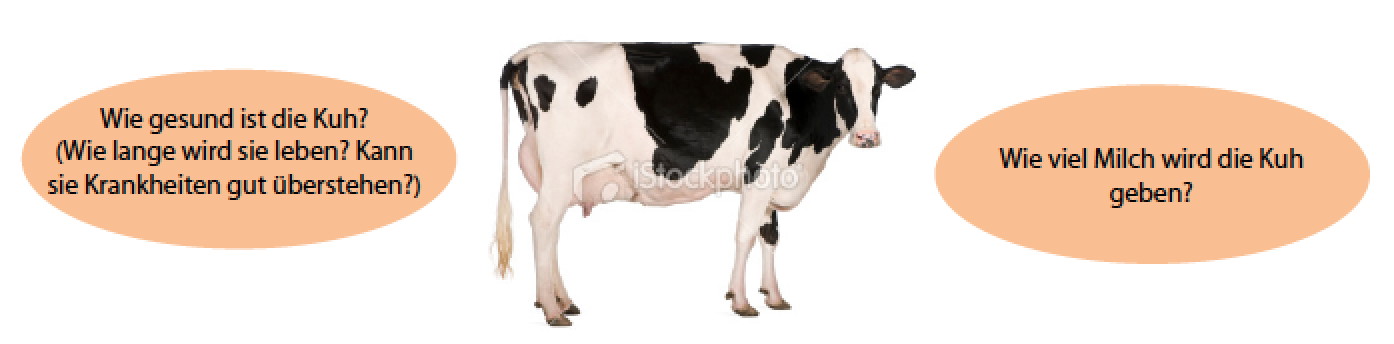 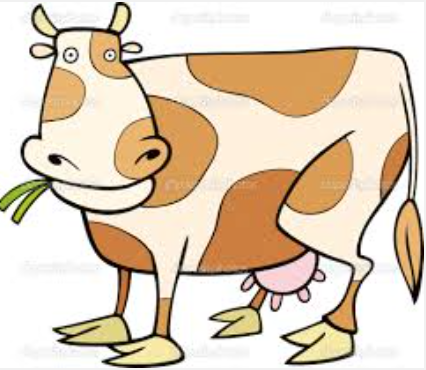 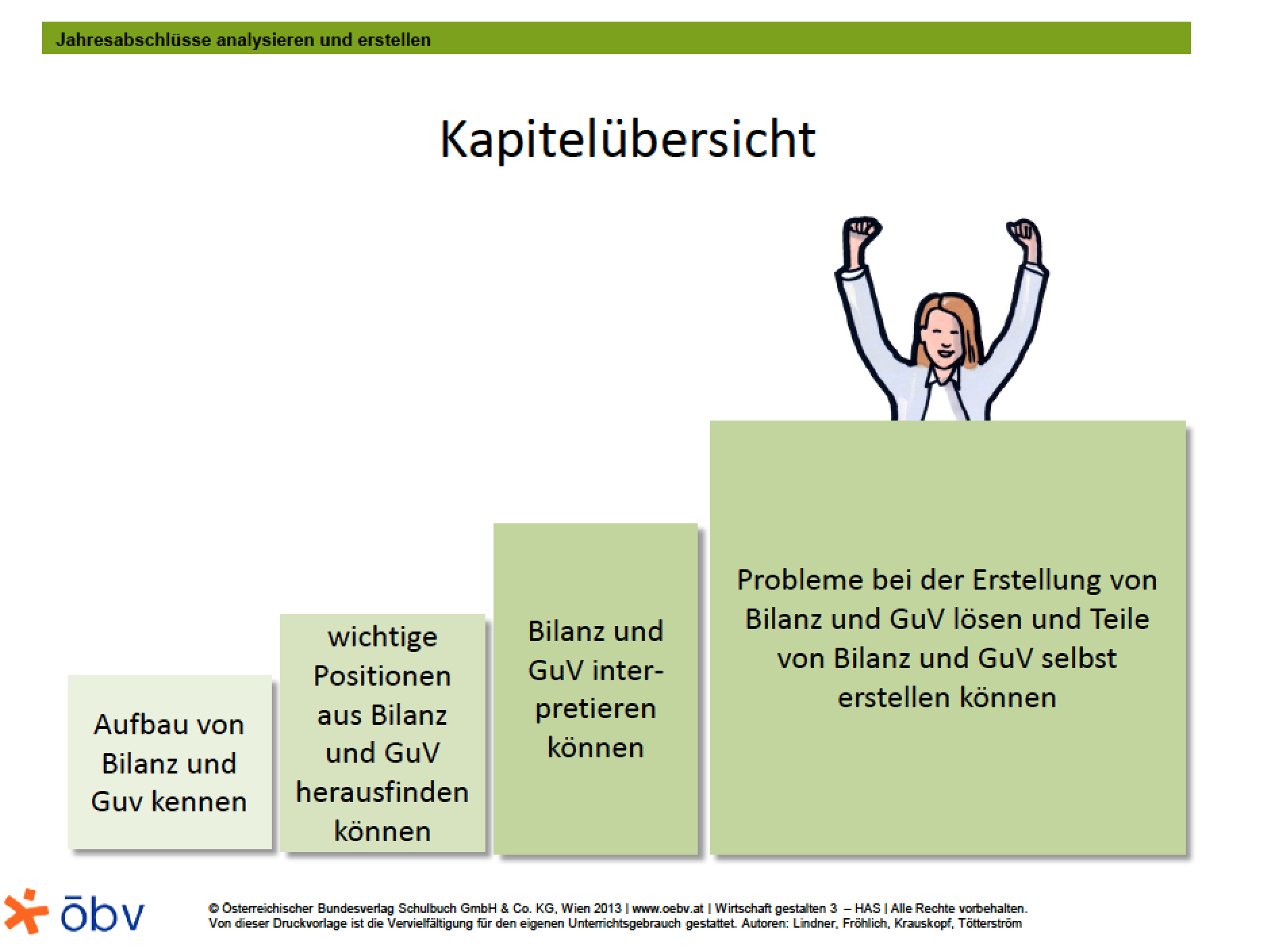 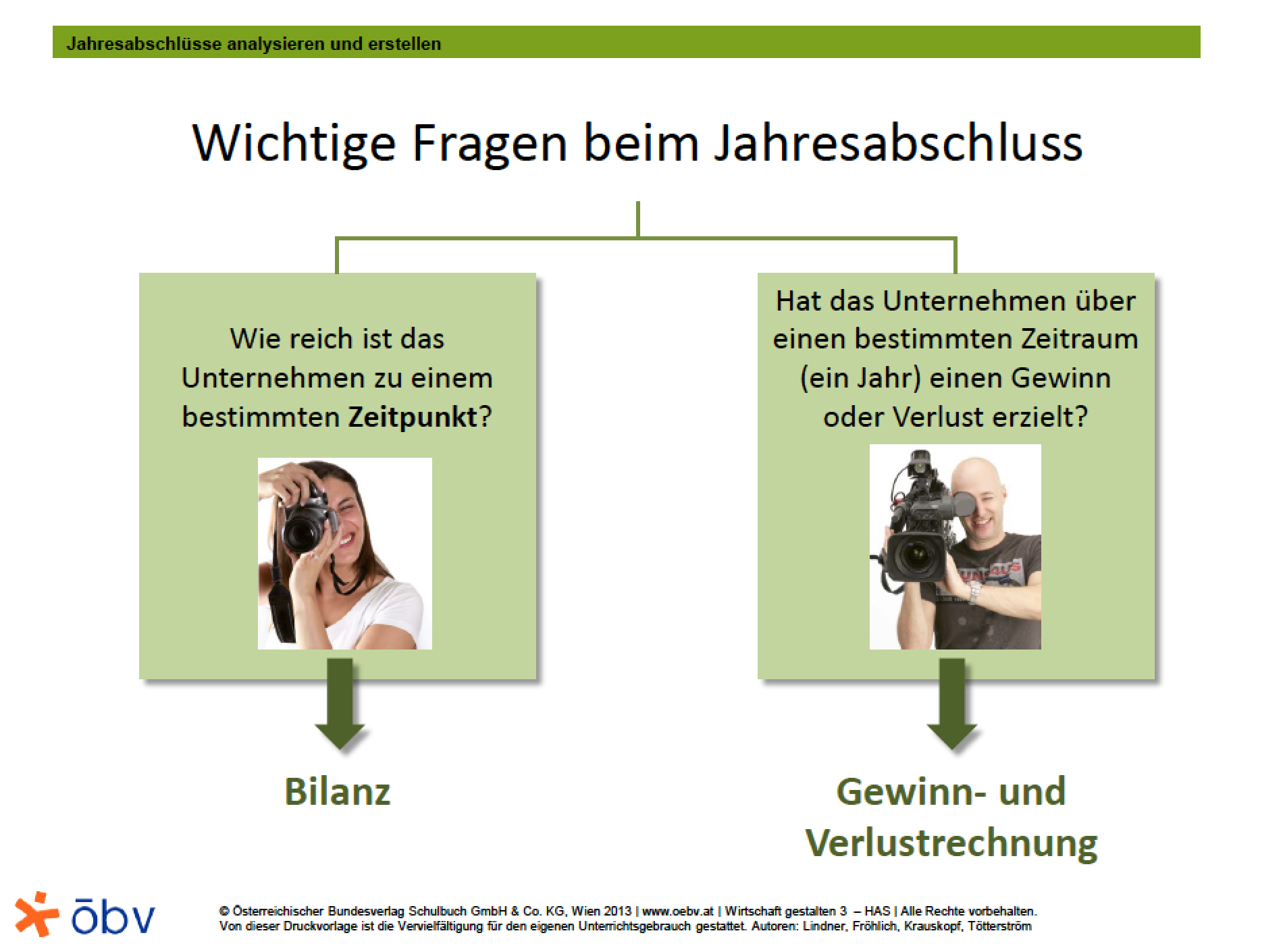 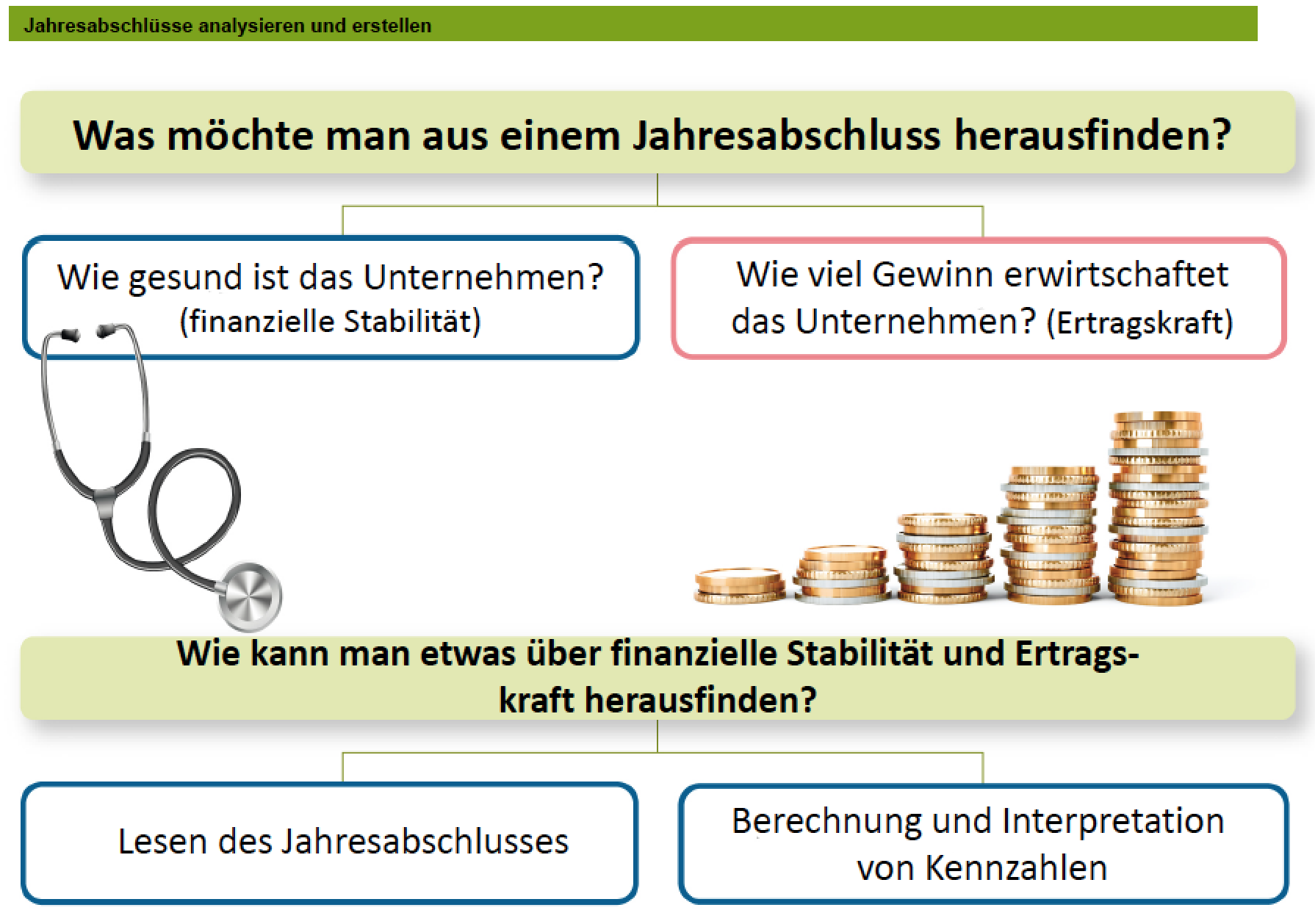 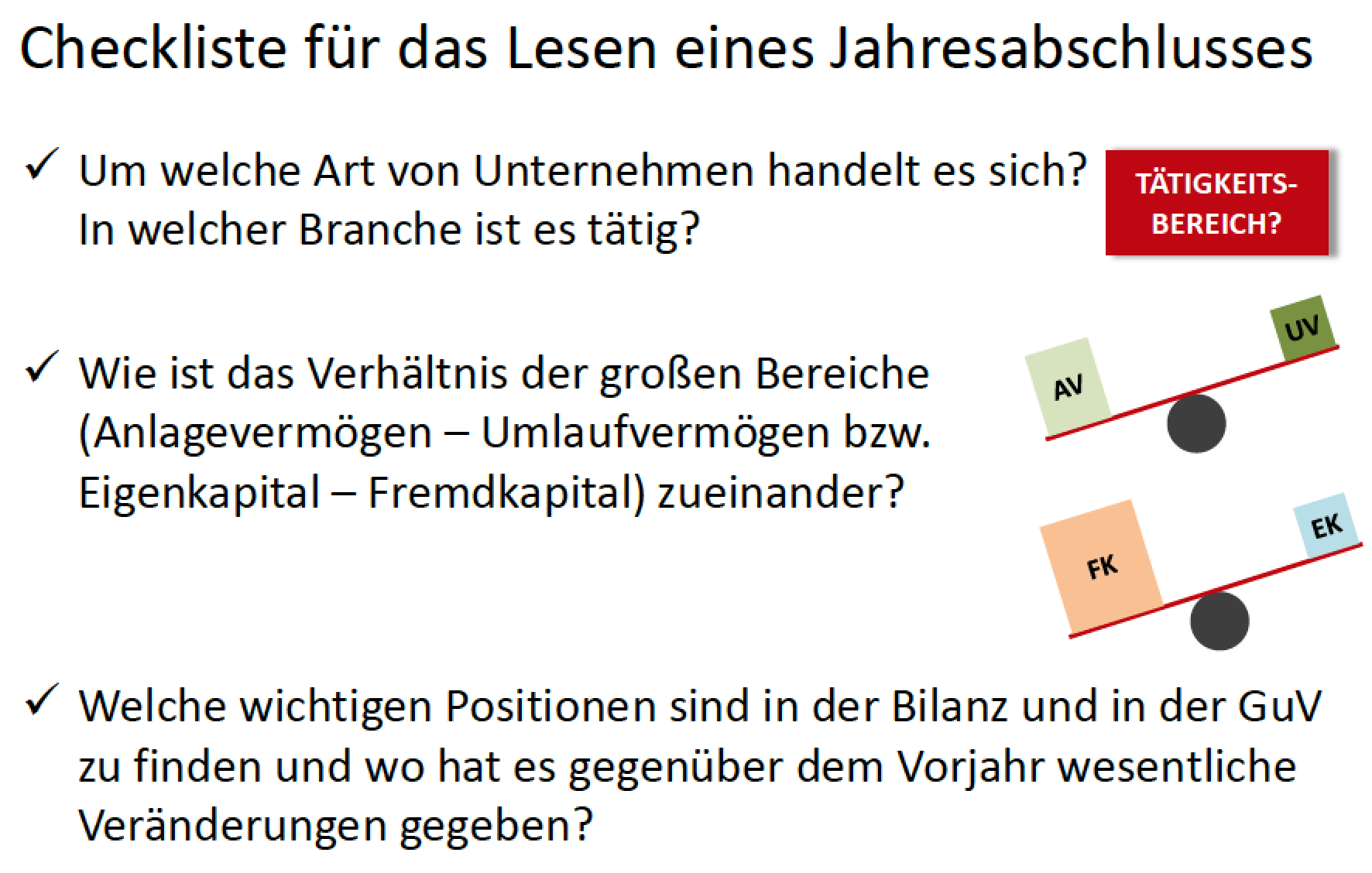 GUV
Bilanz
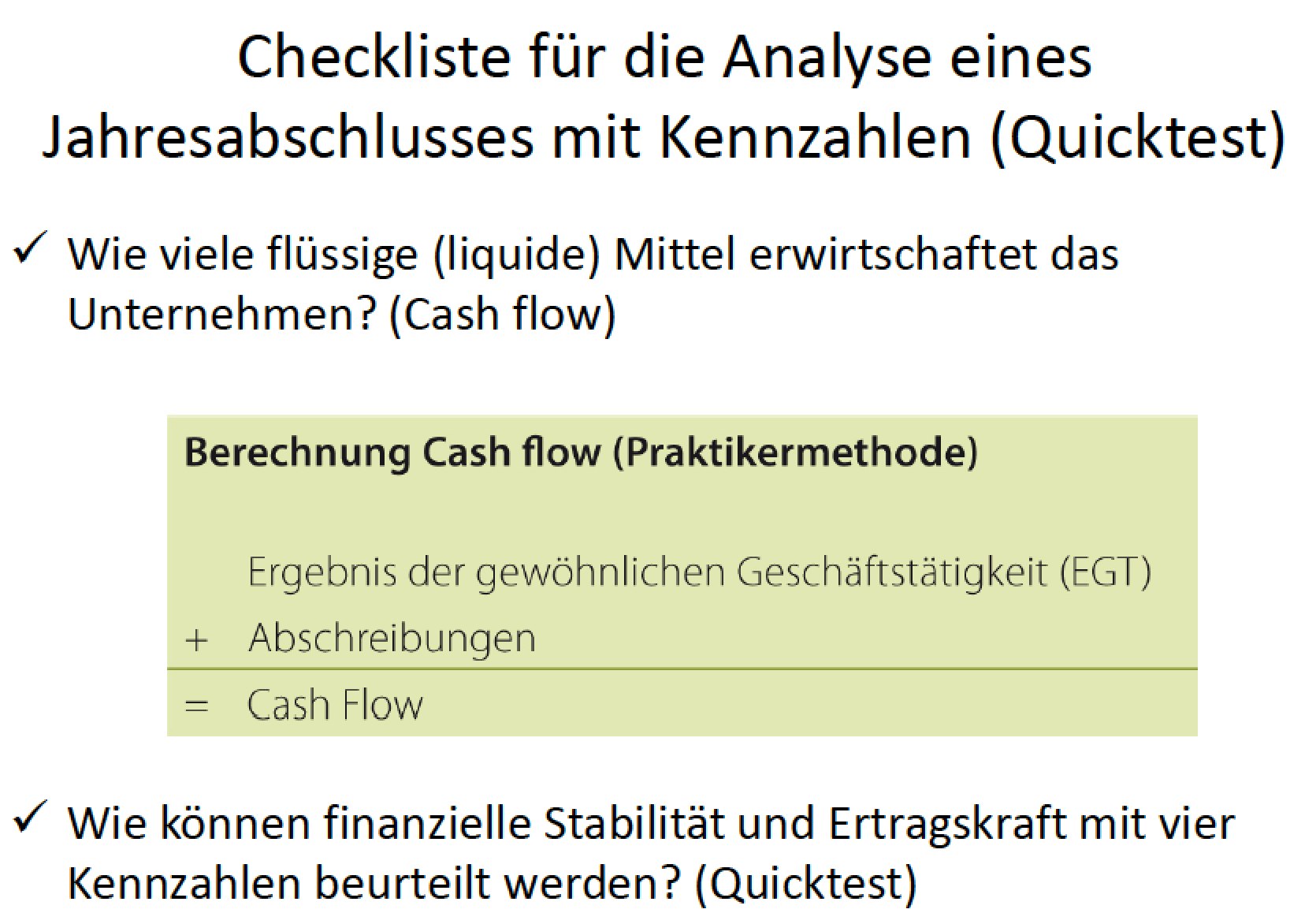 Kurzanalyse: Quicktest
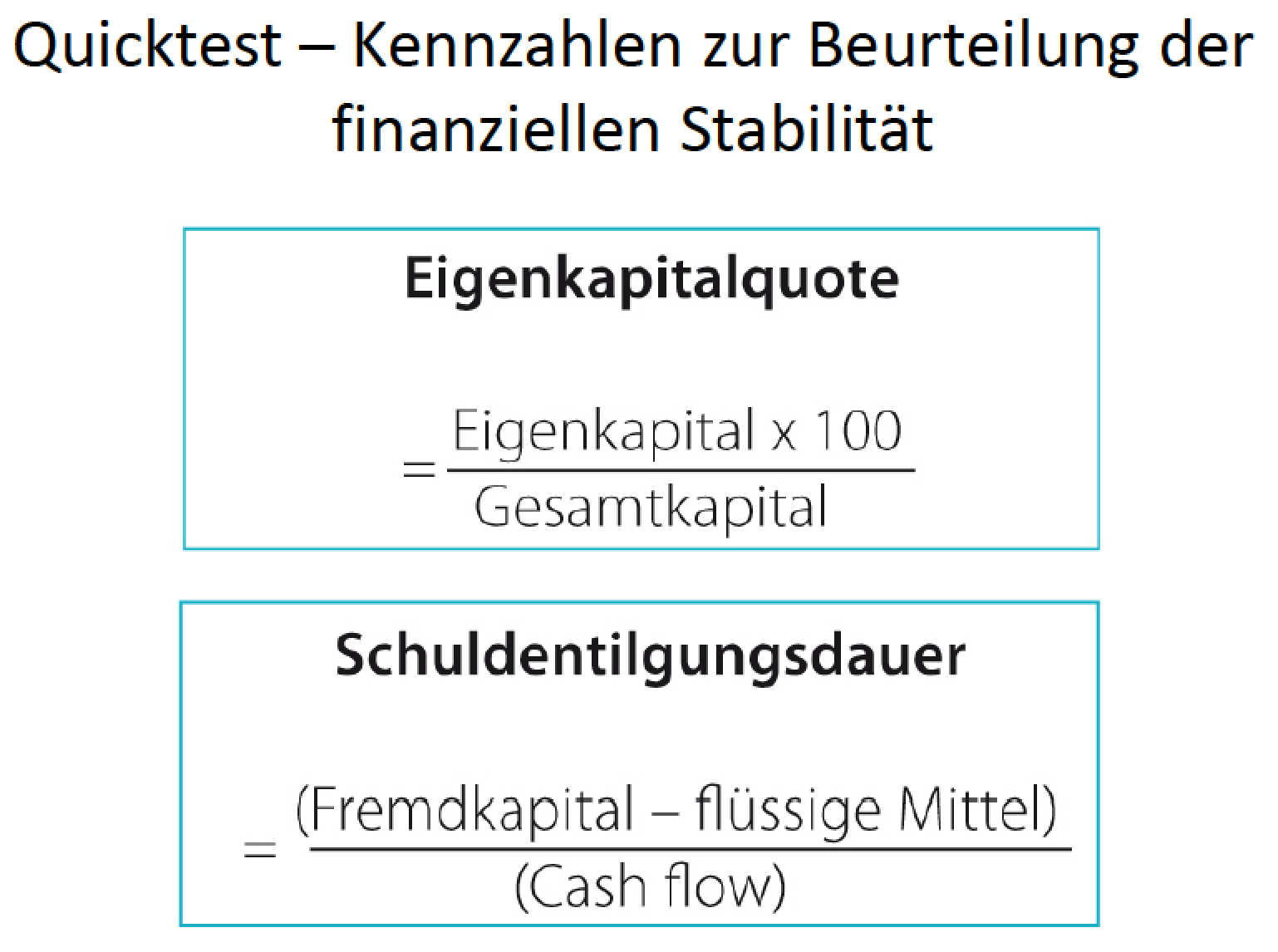 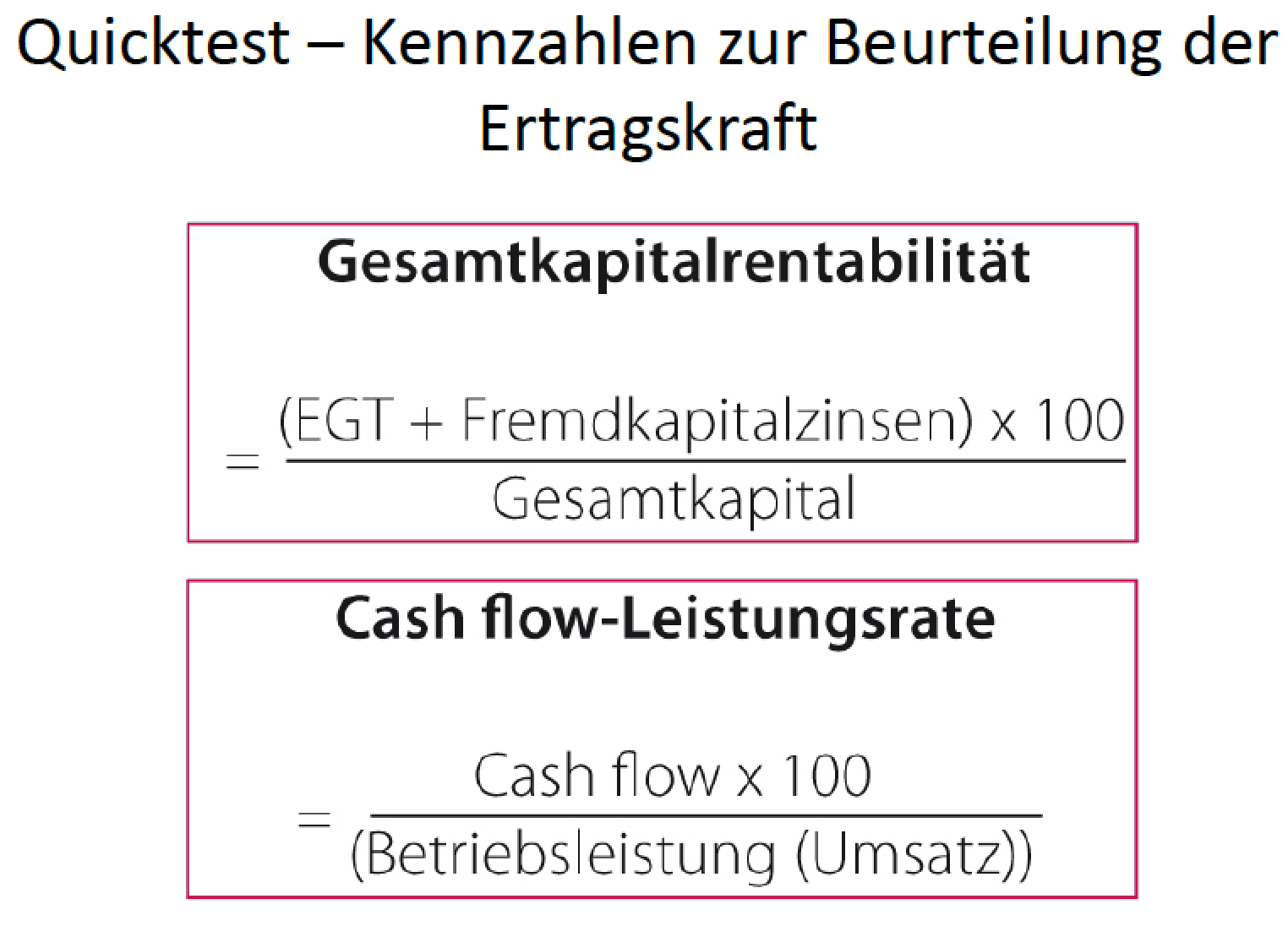 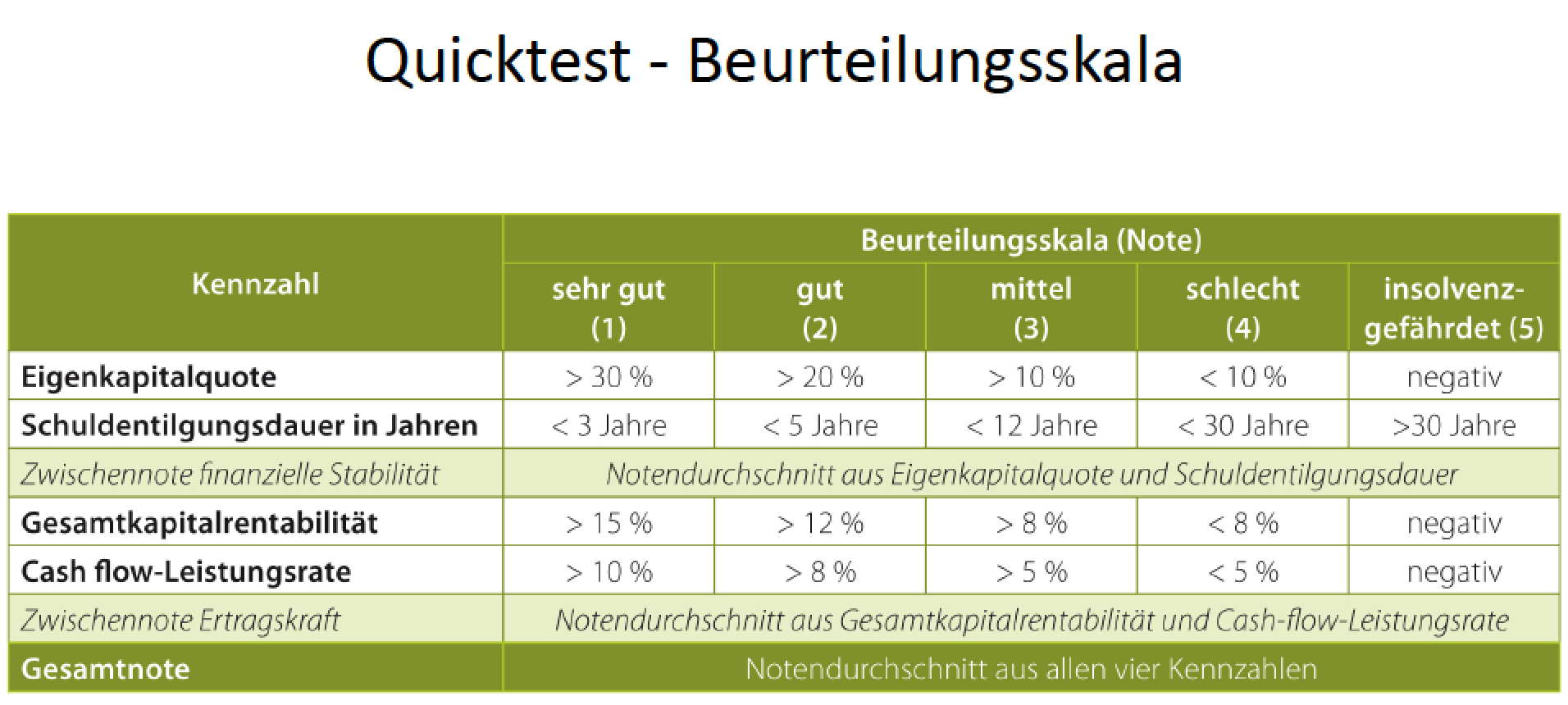 Bilanz & G&V Sonnentor
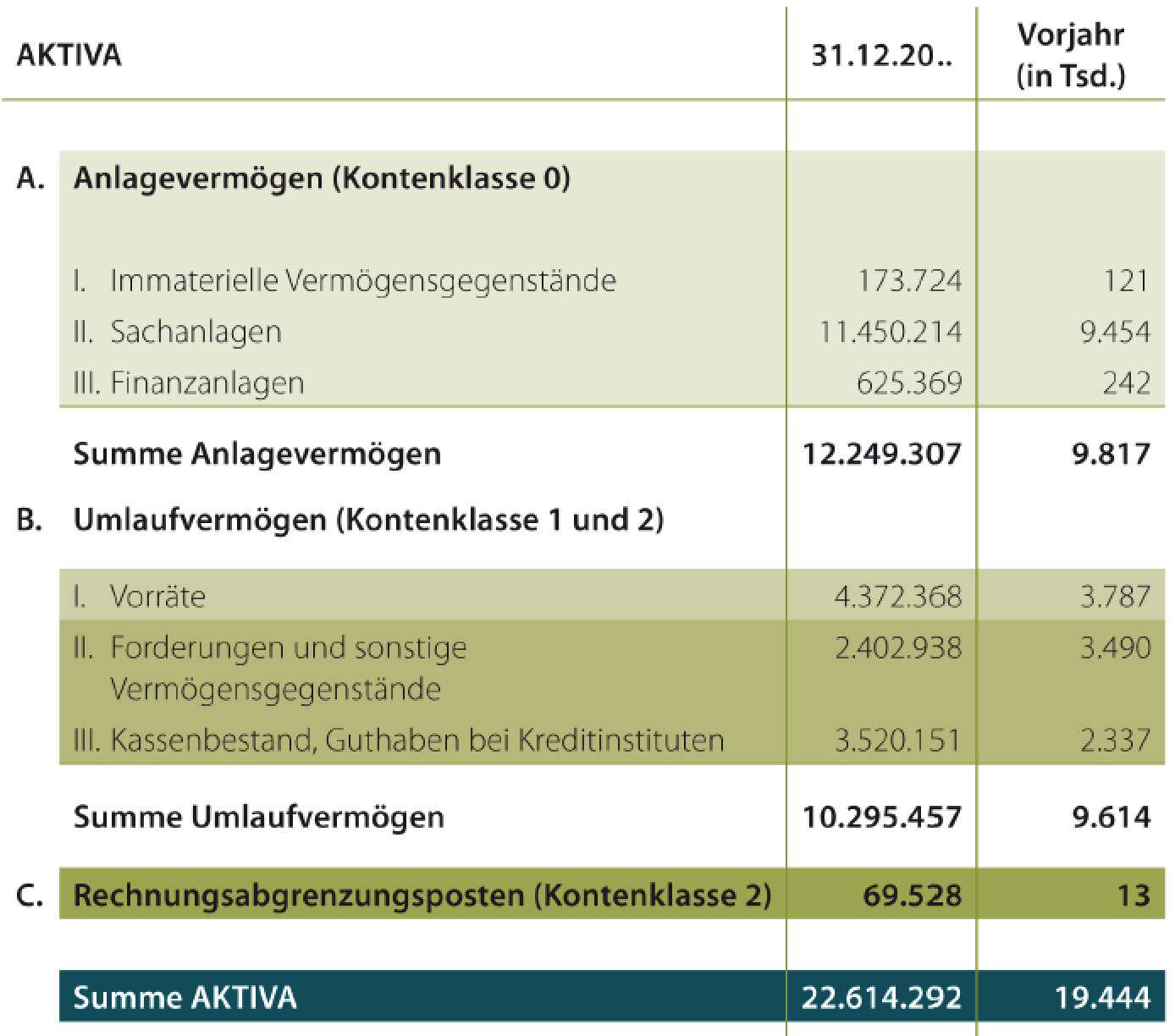 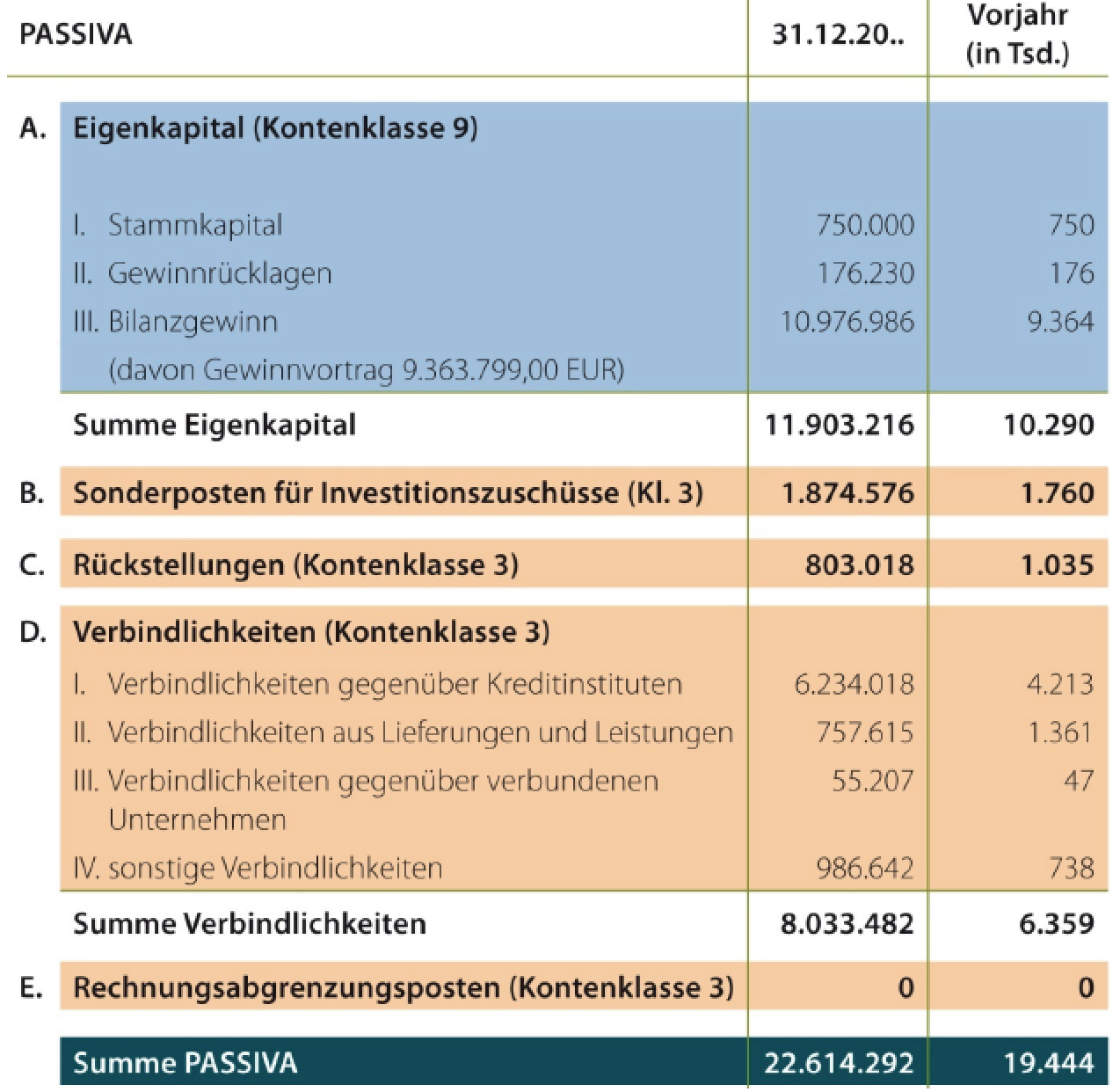 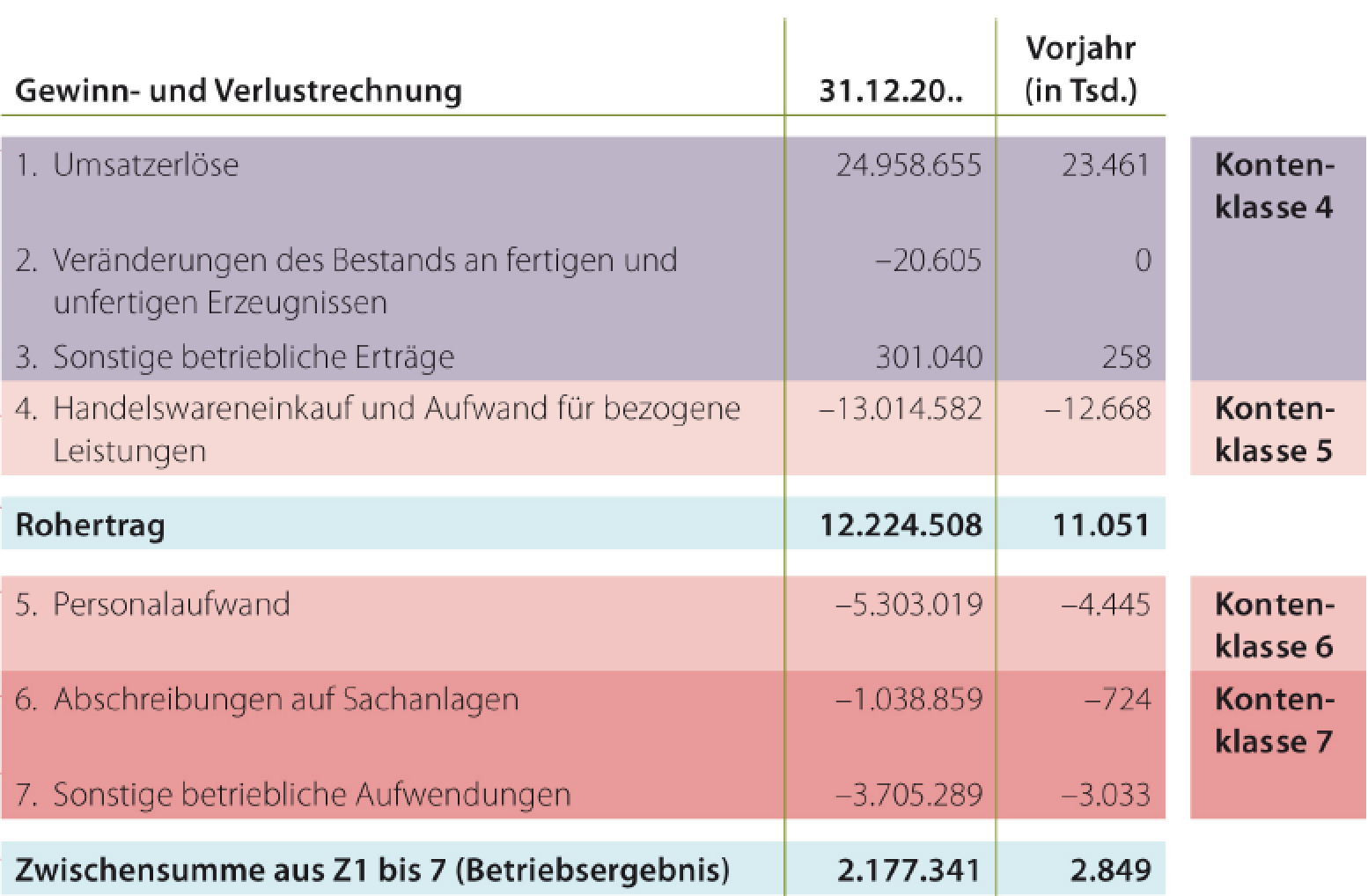 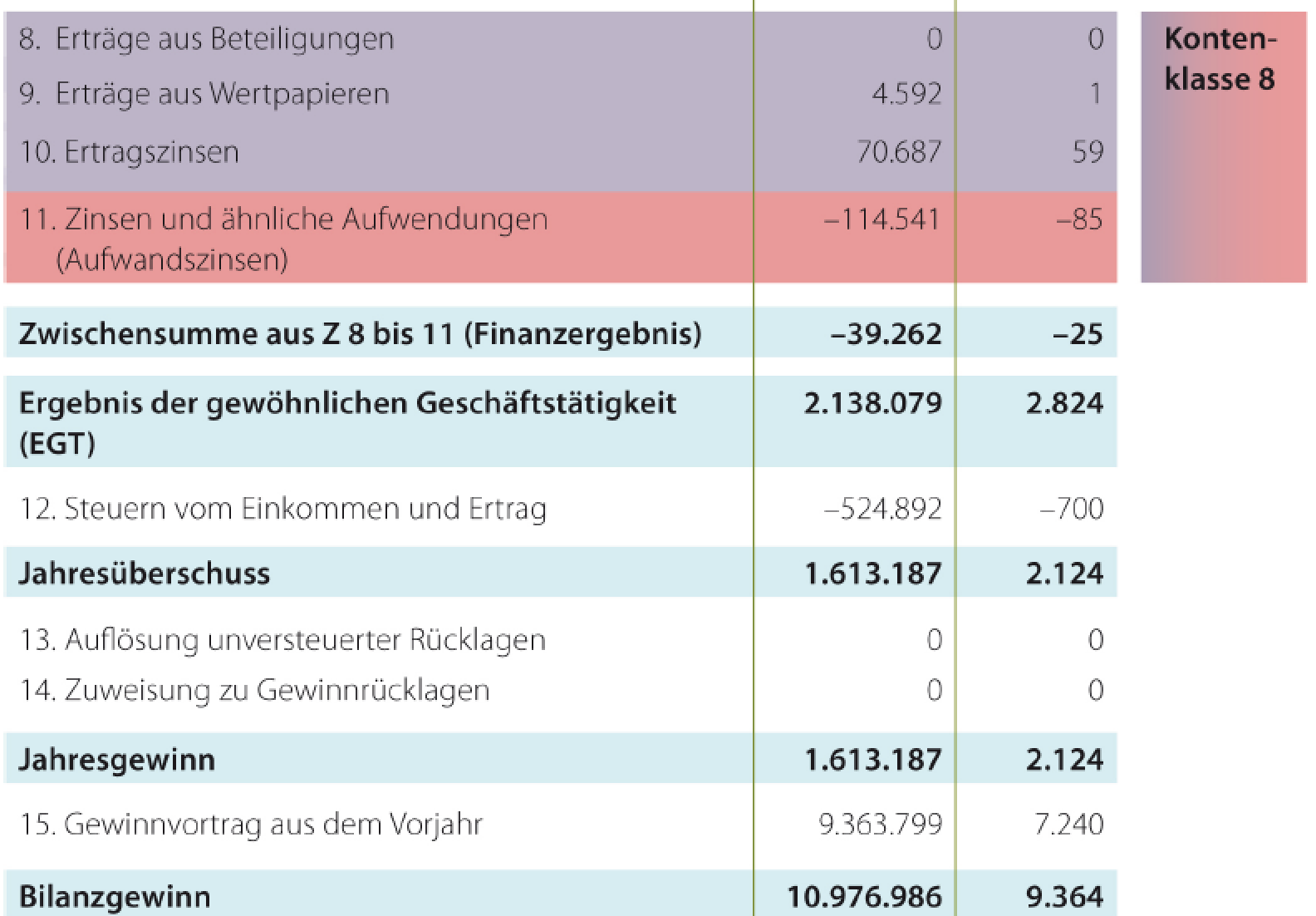 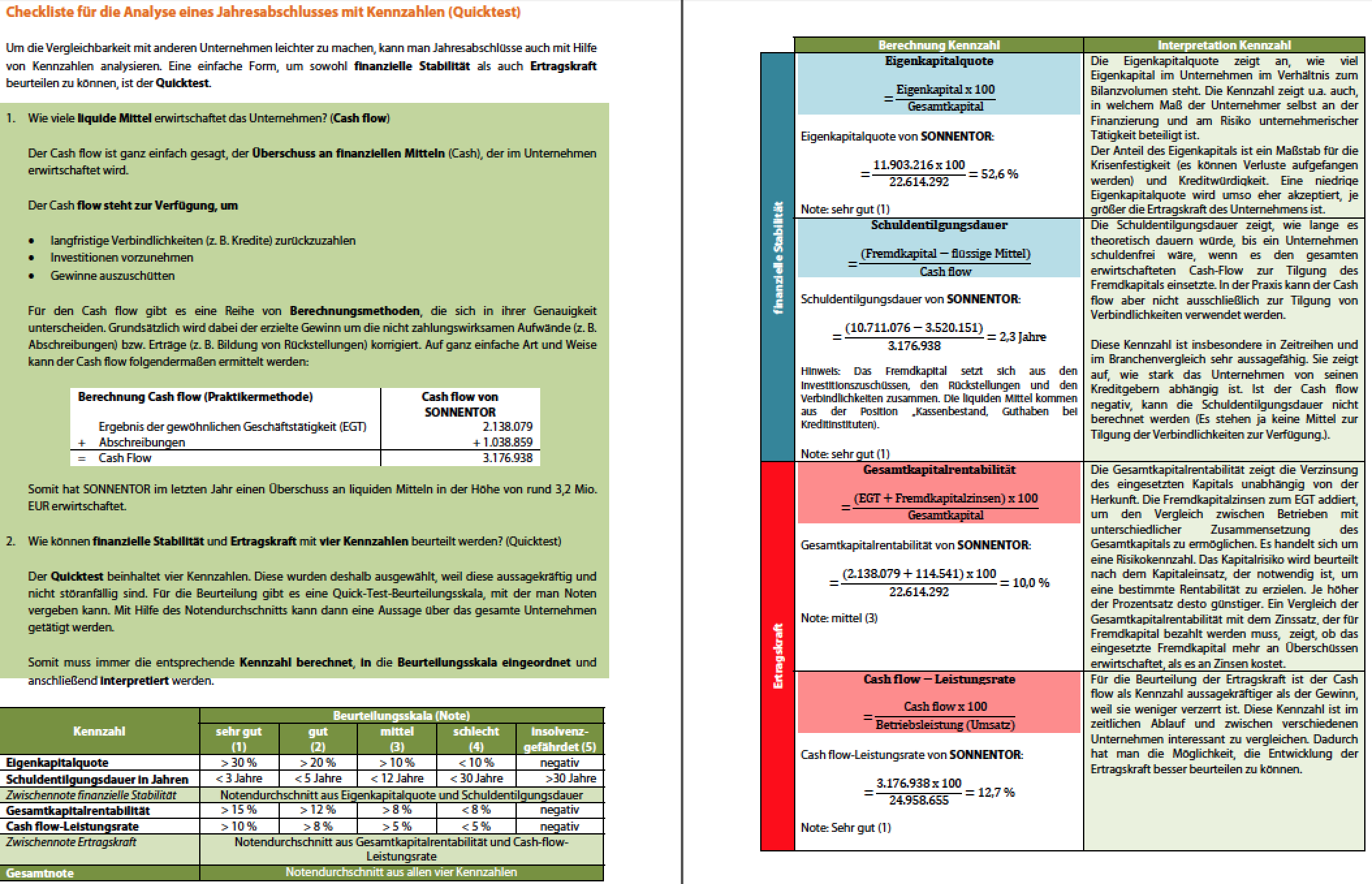 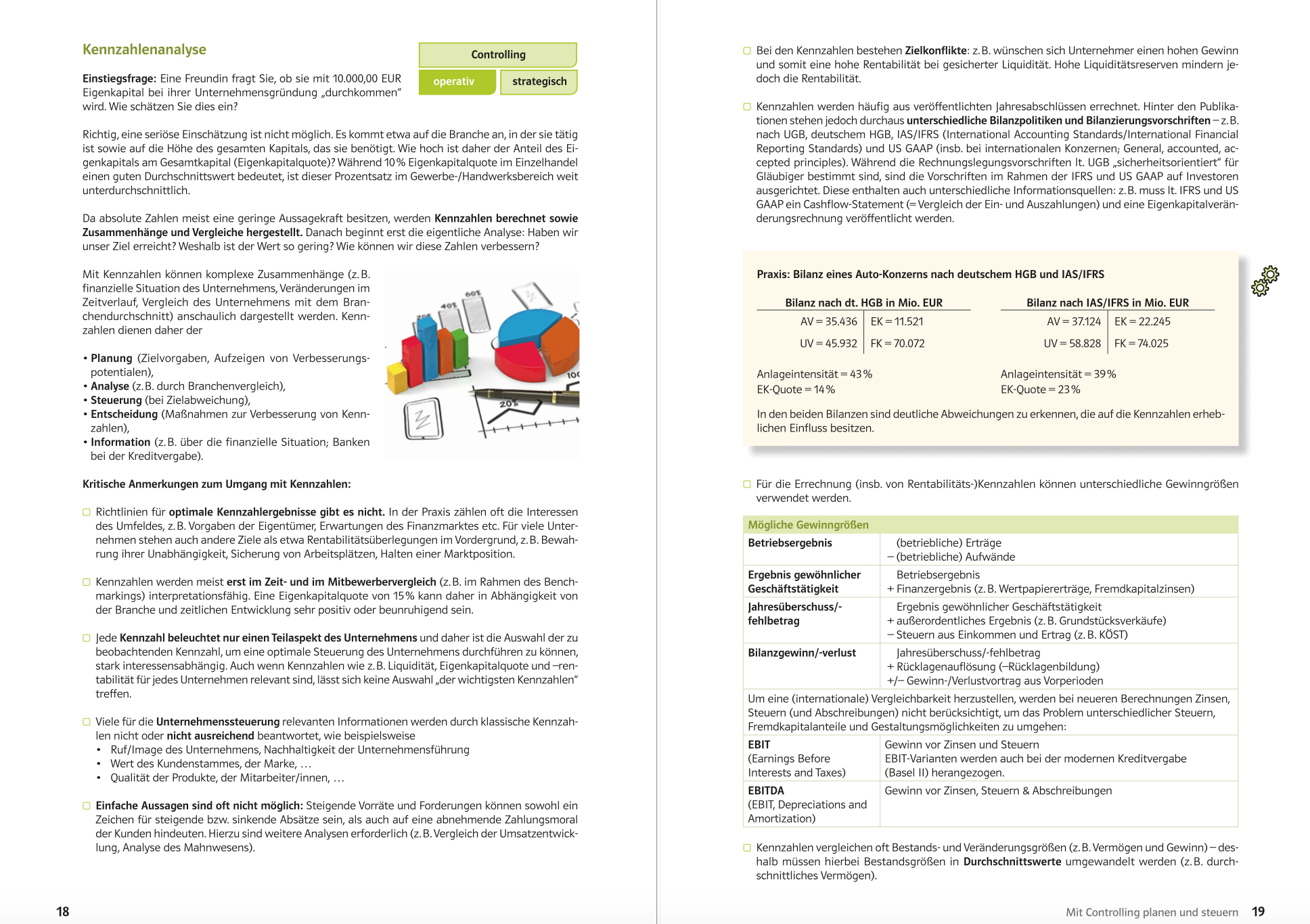 Kennzahlen
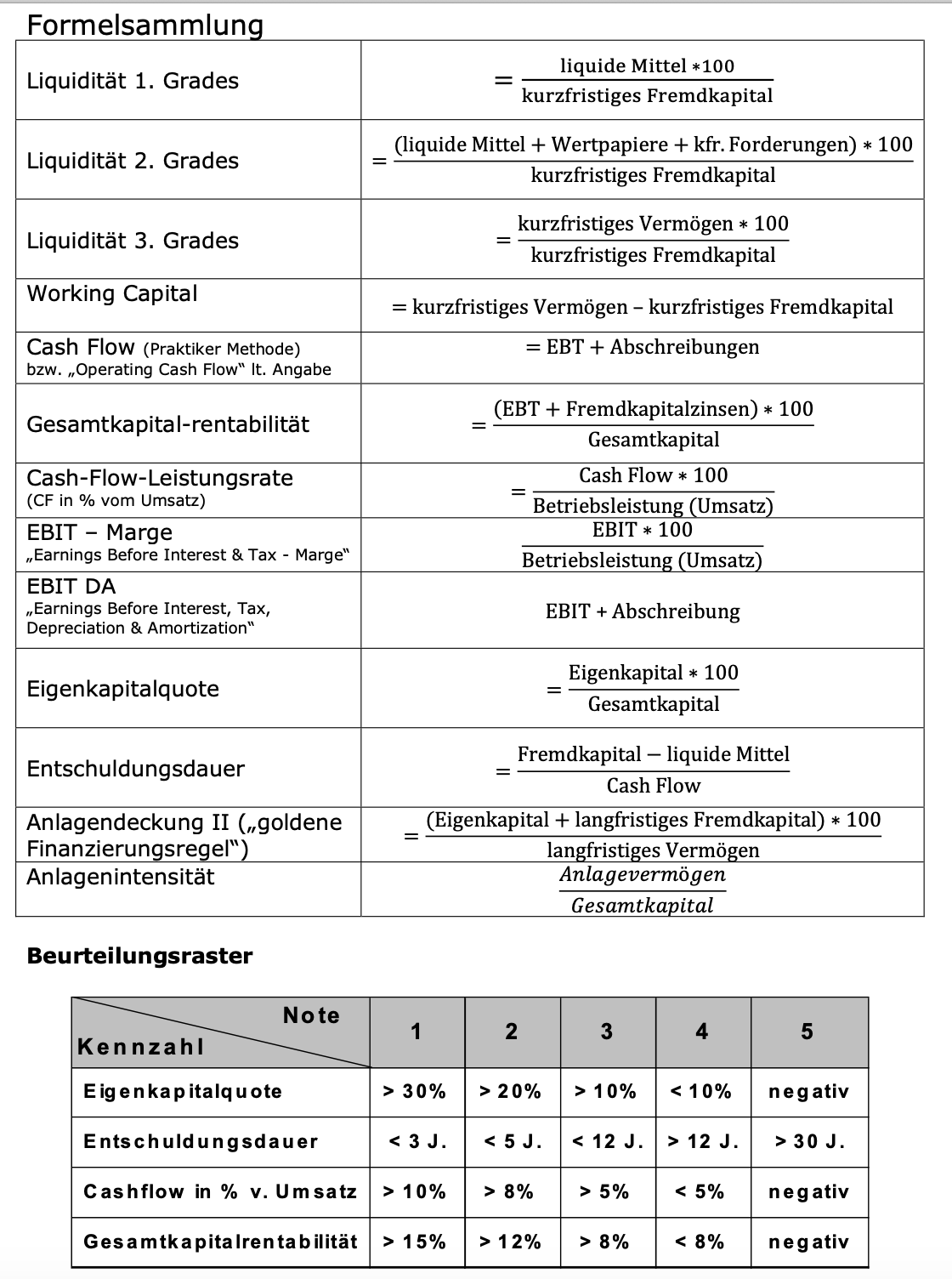 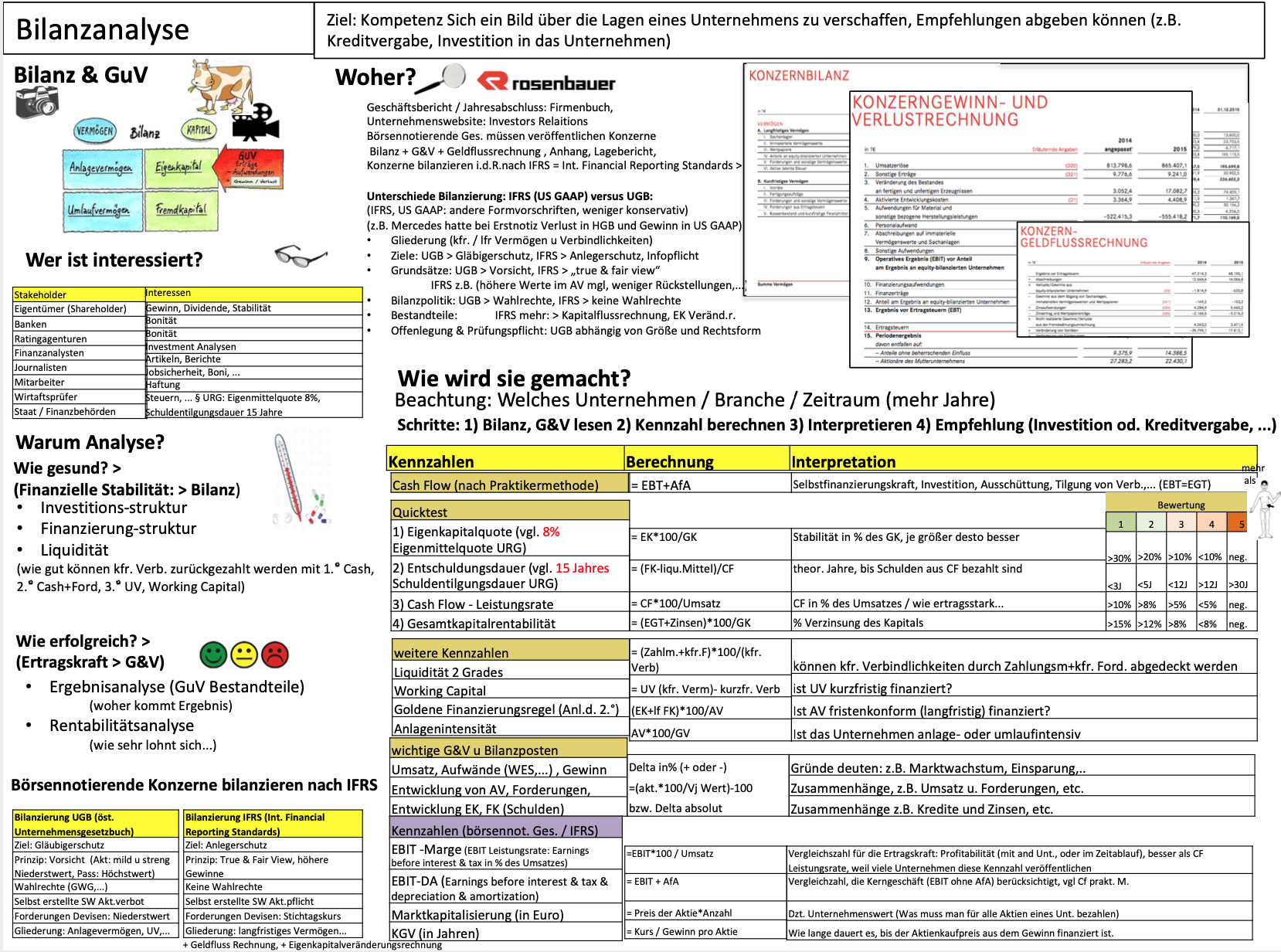 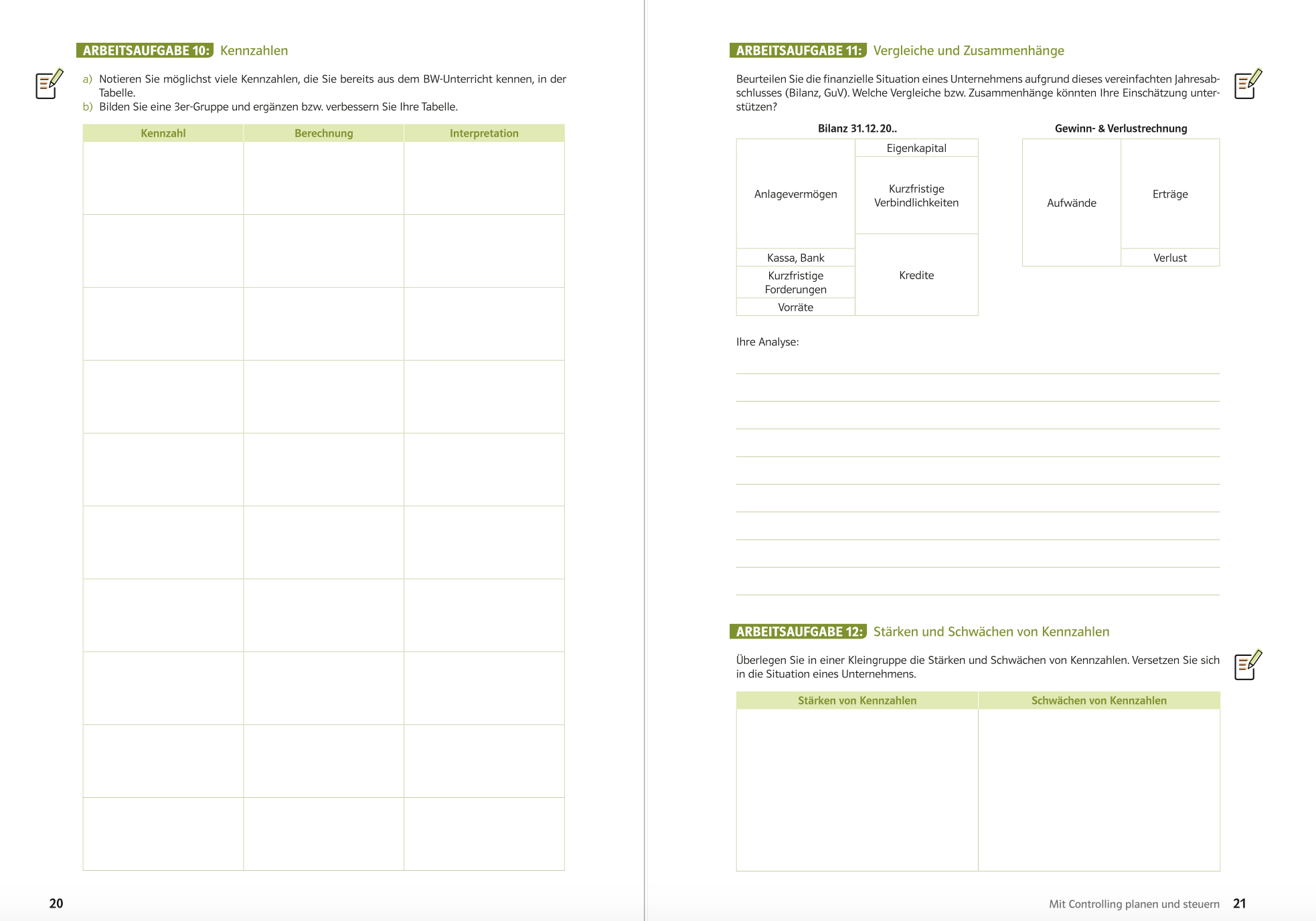 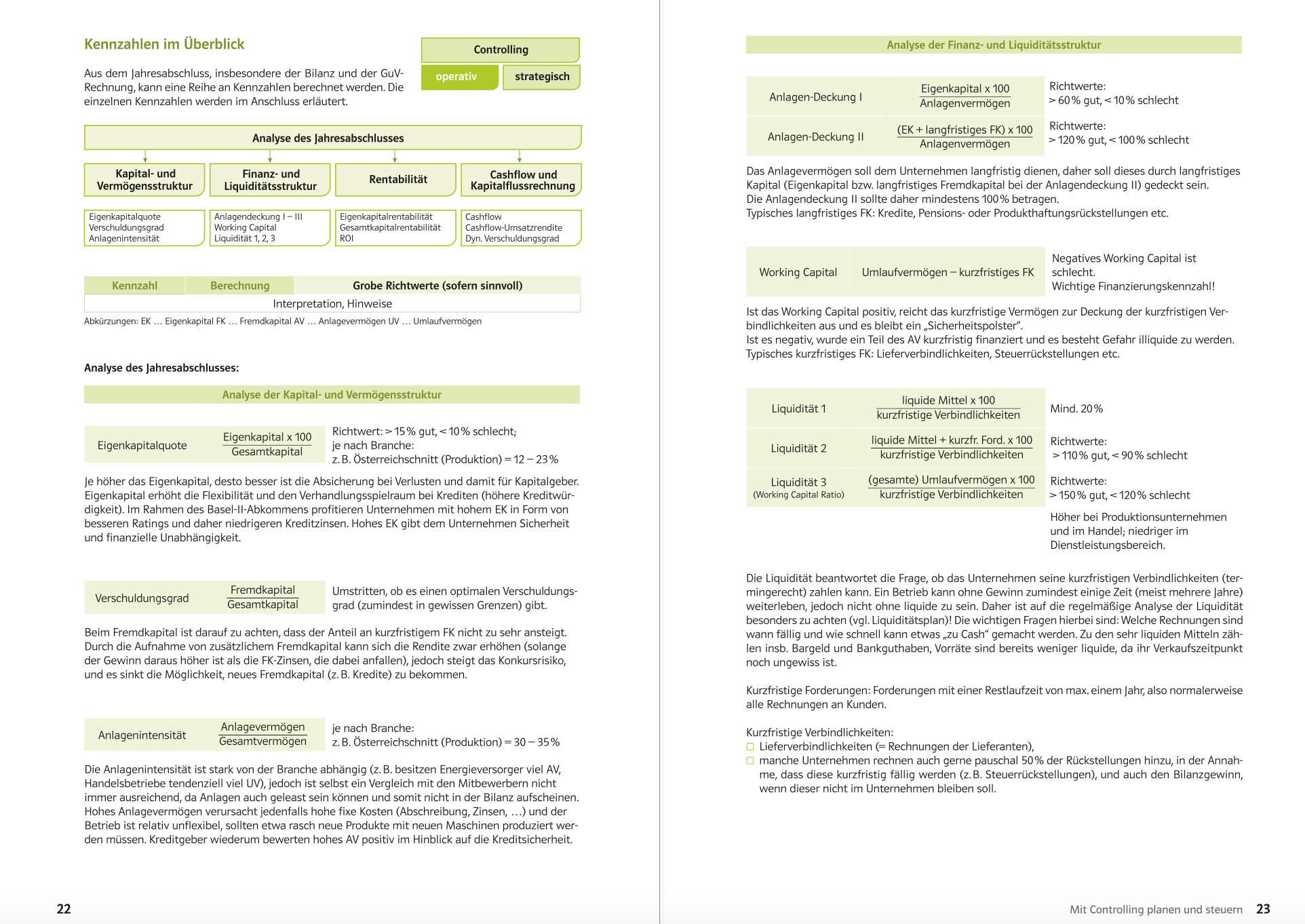 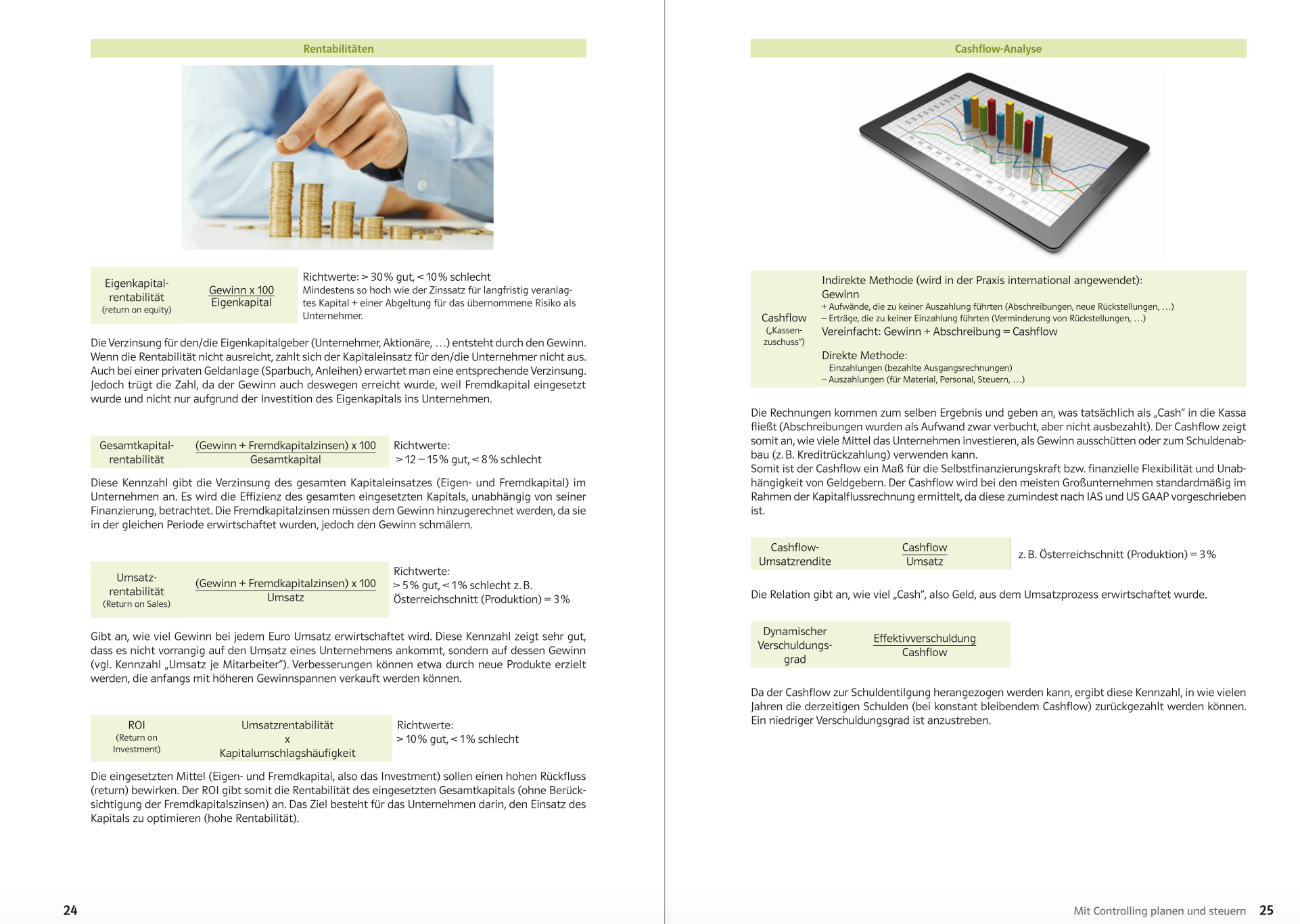